Information System BCA –VIDESIGN AND IMLEMENTATION ON OO PLATFORM
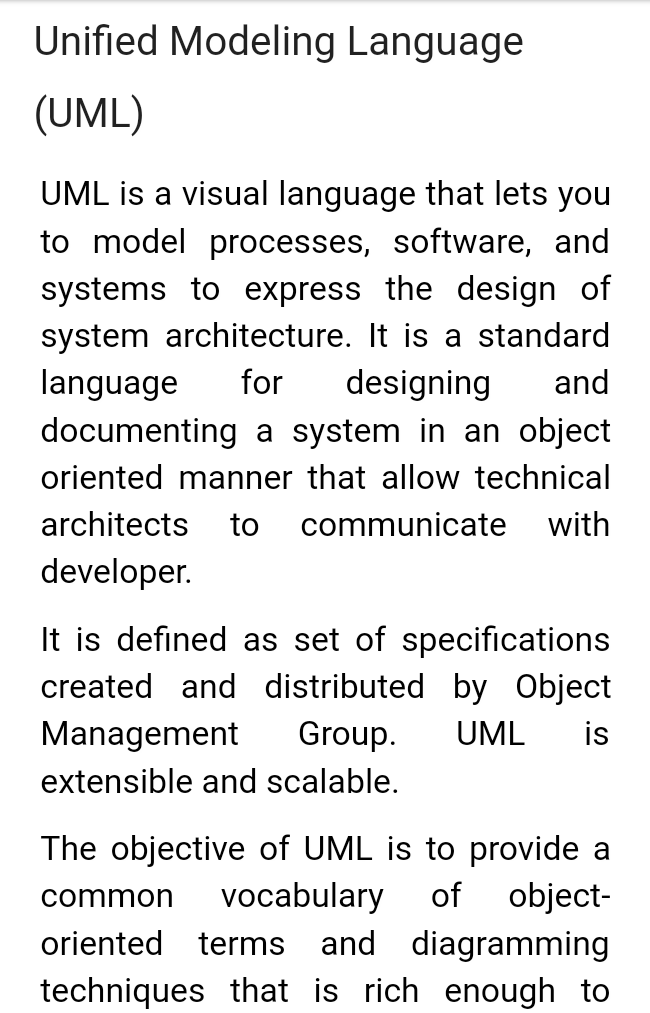 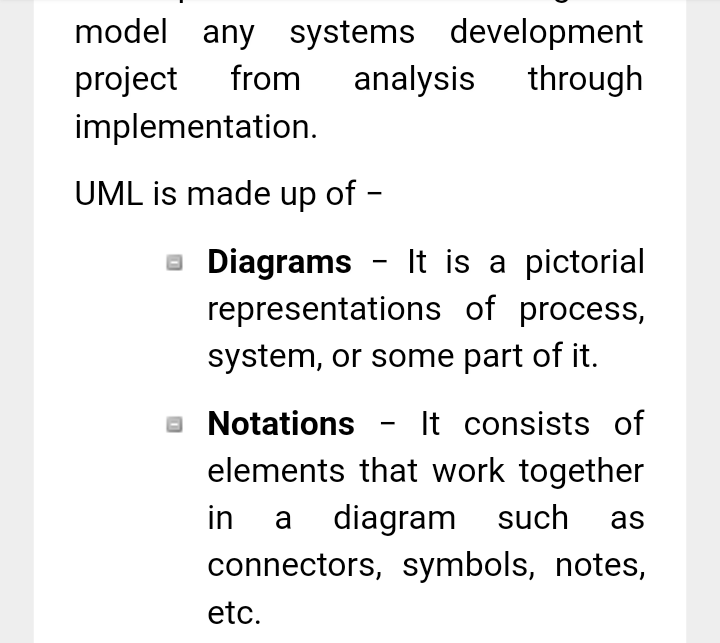 2
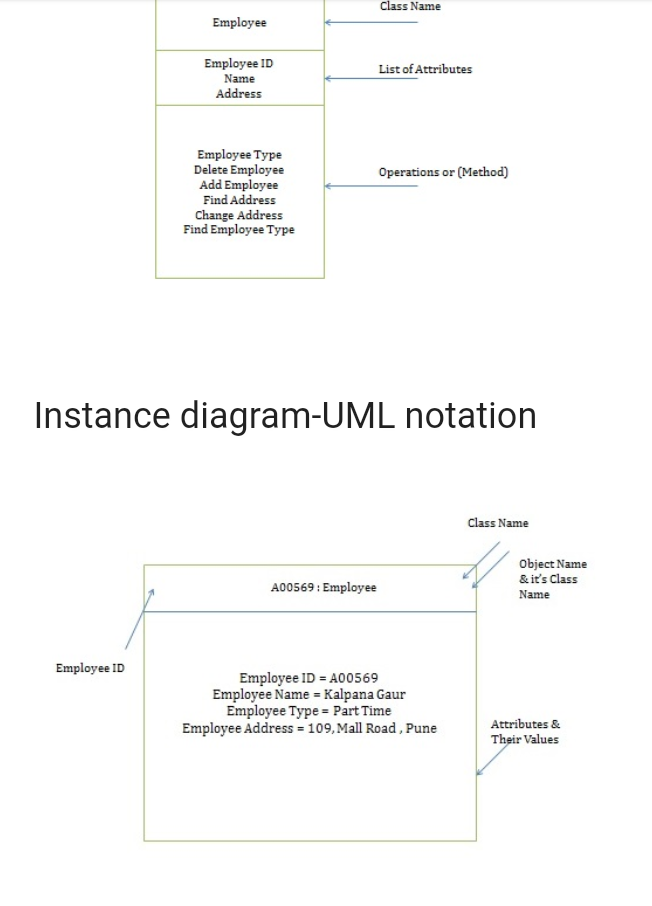